ITALY-LIBYA JOINT MILITARY COOPERATION
CONVOY ESCORT COURSE
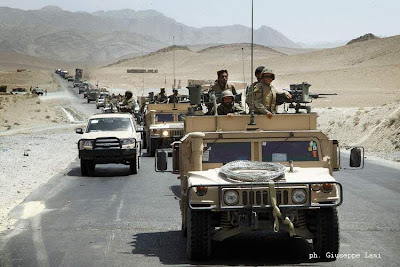 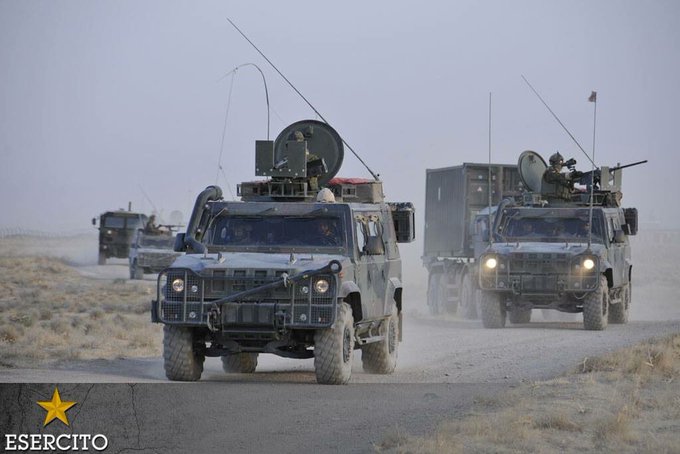 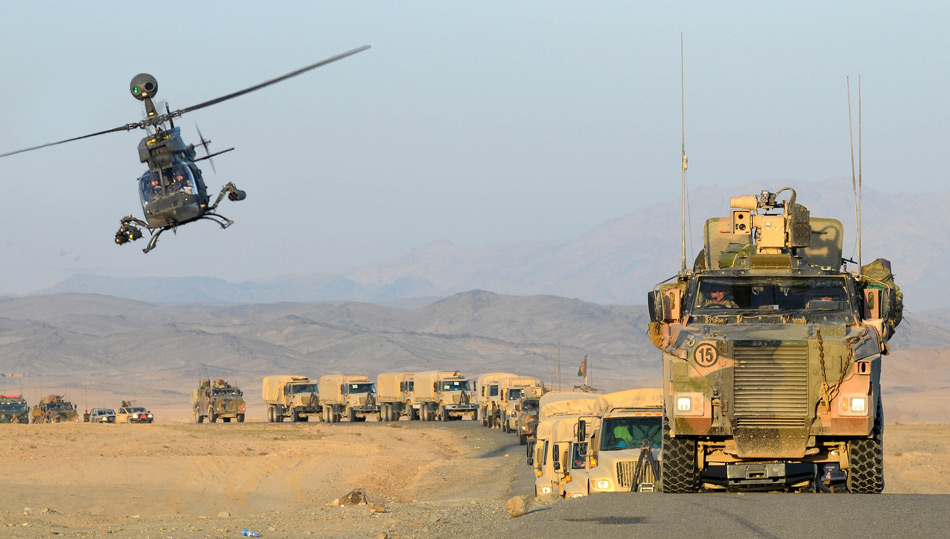 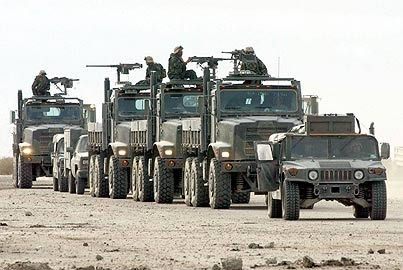 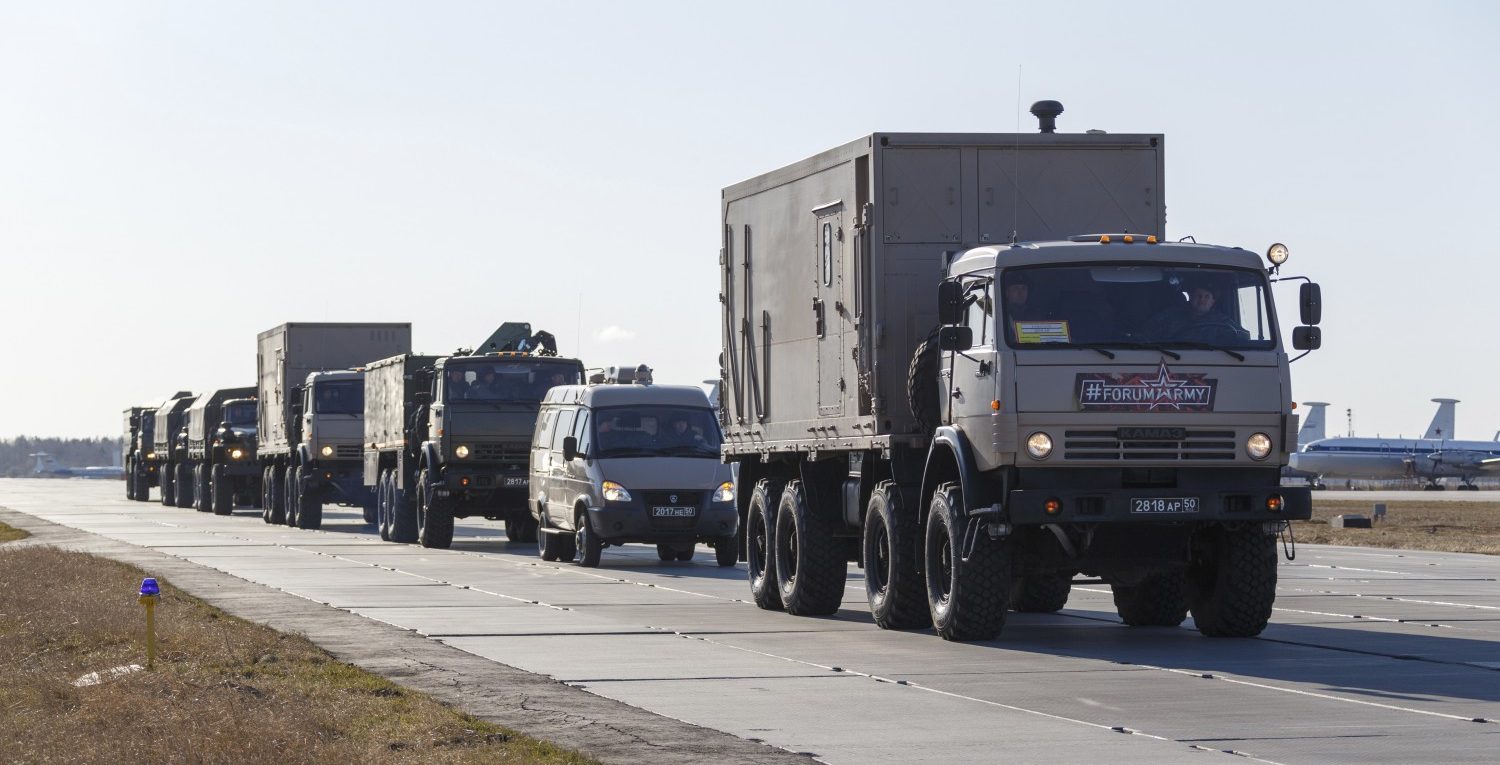 DURATION 24H
DURATION 24H
TRAINEE 6-10
VEHICLE Min n°3
ITALY-LIBYA JOINT MILITARY COOPERATION
CONVOY ESCORT COURSE
OBJECTIVES
INDIVIDUAL – VEHICLE 
TASK’s
MOBILITY TTP’s
IMPROVE PLANNING CAPABILITIES:

TERRAIN ANALYSIS;
ROUTE PLANNING;
HOW ORGANIZE CONVOY ESCORT; 
EXPLOIT MOST LIKELY AND MOST DANGEROUS ENEMY C.O.A.;
EXTERNAL SUPPORT UNIT.(IED-AIR SUPP);
EMERGENCY  & LOGISTIC CONTINGENCY
MISSION  COMMANDER;

 VEHICLE SETUP;

RECONNAISSANCE VEHICLE;

ANTI-AMBUSH DRILLS;
VEHICLE FAILURE DRILLS;
IED ATTACK REACTION;
TACTICAL EMERGENCY CASUALTY CARE;